1
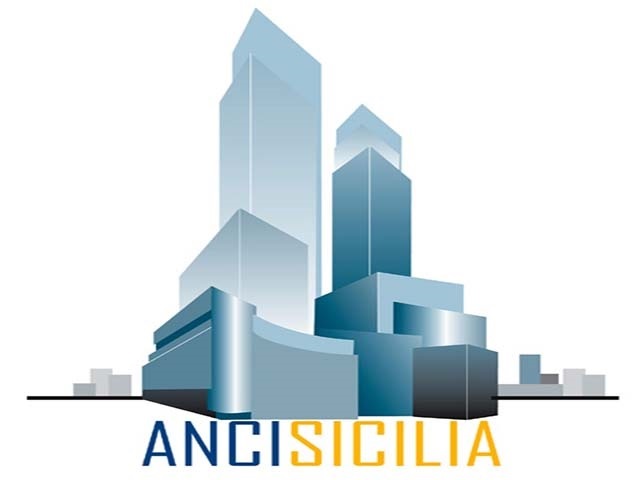 Le conseguenze della riforma fiscale sui tributi locali
Lucio Catania

Palermo, 23 aprile 2024
PALERMO, 23 APRILE 2024 - LE CONSEGUENZE DELLA RIFORMA FISCALE SUI TRIBUTI LOCALI
2
Alcuni limiti alla potestà regolamentare degli Enti locali, in materia tributaria, sono contenuti nello Statuto del contribuente.

È vero che la Corte di cassazione ha affermato che la Legge 27 luglio 2000, n. 212 non ha rango superiore alla legge ordinaria, ma non vi è dubbio – e la giurisprudenza della Suprema Corte lo conferma – che le disposizioni dello Statuto sono idonee a prescrivere specifici obblighi a carico dell’amministrazione finanziaria e degli Enti impositori.
Lo statuto del contribuente
PALERMO, 23 APRILE 2024 - LE CONSEGUENZE DELLA RIFORMA FISCALE SUI TRIBUTI LOCALI
3
Adeguamento dei regolamenti alla Legge n. 212/2000 
(Statuto del contribuente)
Il comma 4 dell’art. 1 della Legge n. 212/2000 imponeva che gli Enti locali adeguassero, entro sei mesi dall’entrata in vigore dello Statuto, gli atti normativi da essi emanati ai principi dettati dalla norma.
Il mancato adeguato dei regolamenti ad alcune disposizioni statutarie avrebbero potuto determinare la nomina di un commissario ad acta al fine di dare attuazione alla previsione normativa.
Lo statuto del contribuente
PALERMO, 23 APRILE 2024 - LE CONSEGUENZE DELLA RIFORMA FISCALE SUI TRIBUTI LOCALI
4
Il comma è stato abrogato dall'art. 1, comma 1, lett. a), n. 4), D. Lgs. 30 dicembre 2023, n. 219, anche se lo Statuto continua a prevedere che le proprie disposizioni valgono come principi per le regioni e per gli enti locali, che devono provvedere “ad adeguare i rispettivi ordinamenti nel rispetto delle relative autonomie”. 
Bisogna comprendere tempi e modalità di attuazione di tale previsione e le conseguenze dell’eventuale inadempimento.
Lo statuto del contribuente
PALERMO, 23 APRILE 2024 - LE CONSEGUENZE DELLA RIFORMA FISCALE SUI TRIBUTI LOCALI
5
Anche per i Comuni e le Province che non dovessero adempiere, i principi dello Statuto trovavano, comunque, ampia attuazione. 
Sono numerose, infatti, le disposizioni direttamente applicabili agli Enti locali la cui violazione si può riflettere sulla legittimità degli atti impositivi.
È opportuno che i regolamenti degli Enti locali siano allineati alle previsioni dello Statuto e siano aggiornati a tutte le modifiche legislative di fiscalità locale successive, anche se queste sono direttamente applicabili a tutti gli Enti locali.
Lo statuto del contribuente
PALERMO, 23 APRILE 2024 - LE CONSEGUENZE DELLA RIFORMA FISCALE SUI TRIBUTI LOCALI
6
I principi generali contenuti nella legge delega per l’attuazione della riforma fiscale, n. 111 del 9 agosto 2023 hanno prodotto l’emanazione dei primi decreti delegati, ed in particolare del D. Lgs. n. 221/2023 del 30 dicembre 2023 (riguardante l’adempimento collaborativo, già previsto dal D. Lgs. 128 del 5 agosto 2015, che non interessa la fiscalità locale) e del D. Lgs. 219 del 30 dicembre 2023 (Modiche dello Statuto del contribuente).
Con la riforma dello Statuto, viene ampliata la visione di un articolato legislativo di diretta attuazione dei principi costituzionali e di quelli dell’ordinamento dell’Unione Europea e della Corte Europea per i Diritti dell’Uomo
Il D.Lgs. n. 219/2023 La riforma dello Statuto del contribuente
PALERMO, 23 APRILE 2024 - LE CONSEGUENZE DELLA RIFORMA FISCALE SUI TRIBUTI LOCALI
7
Dal 18 gennaio 2024 (data di entrata in vigore della nuova normativa) le Regioni e gli Enti locali devono obbligatoriamente offrire ai contribuenti le garanzie previste dallo Statuto, con la preclusione di stabilire garanzie inferiori in riferimento al contradditorio obbligatorio, all’accesso ai documenti amministrativo-tributari, della tutela dell’affidamento, del divieto di bis in idem, del principio di proporzionalità e dell’autotutela.
Regioni ed Enti locali possono, semmai, prevedere livelli di tutela del contribuente maggiori di quelli statutari.
Il D.Lgs. n. 219/2023 La riforma dello Statuto del contribuente
PALERMO, 23 APRILE 2024 - LE CONSEGUENZE DELLA RIFORMA FISCALE SUI TRIBUTI LOCALI
8
La Corte di cassazione, fino all’approvazione della riforma fiscale contenuta nel D. Lgs. n. 219/2023, ha sempre ribadito che per i tributi “non armonizzati” non fosse rinvenibile, nella legislazione nazionale, un obbligo generale di contradditorio endoprocedimentale, e la sua mancata attivazione, per i tributi locali, non potesse comportare l’invalidità dell’atto, nemmeno nel caso in cui il contribuente avesse assolto l’onere di enunciare in concreto le ragioni che avrebbe potuto far valere.
Contradditorio
PALERMO, 23 APRILE 2024 - LE CONSEGUENZE DELLA RIFORMA FISCALE SUI TRIBUTI LOCALI
9
L’obbligo di invitare il contribuente al contradditorio è previsto nell’ambito del procedimento di accertamento con adesione ma, anche in questo caso, è sembrato applicabile esclusivamente per la definizione degli accertamenti in materia di imposte sui redditi e relative addizionali, contributi previdenziali, ritenute, imposte sostitutive, imposta regionale sulle attività produttive, imposta sul valore degli immobili all’estero, imposta sul valore delle attività finanziarie all’estero e imposta sul valore aggiunto.
Con il D.L. 30 aprile 2019, n. 34 è stato introdotto l’obbligo di invito al contraddittorio nell’ambito del procedimento di accertamento con adesione (attraverso l’art. 4-octies2, comma 1, lett. b), del decreto, che ha inserito il nuovo art. 5-ter nel D.Lgs. 19 giugno 1997, n. 218, di seguito art. 5-ter.
Contradditorio
PALERMO, 23 APRILE 2024 - LE CONSEGUENZE DELLA RIFORMA FISCALE SUI TRIBUTI LOCALI
10
Gli enti locali e le regioni, nel disciplinare i procedimenti amministrativi di propria competenza non possono stabilire garanzie inferiori a quelle assicurate dal comma 3-bis dello Statuto del contribuente, così come inserito dall’art. 1 del Decreto Legislativo 30 dicembre 2023, n. 219
Le amministrazioni statali devono osservare le disposizioni del D. Lgs. n. 219/2023 concernenti la garanzia del contradditorio e dell'accesso alla documentazione amministrativa tributaria, la tutela dell'affidamento, il divieto del bis in idem, il principio di proporzionalità e l'autotutela e comuni, province e regioni non possono approvare norme regolamentari con un livello di garanzia inferiore, ma solo prevedere livelli ulteriori di tutela.
Il contradditorio dopo il D. Lgs. n. 219/2023
PALERMO, 23 APRILE 2024 - LE CONSEGUENZE DELLA RIFORMA FISCALE SUI TRIBUTI LOCALI
11
Tutti gli atti autonomamente impugnabili dinnanzi la Corte di Giustizia Tributaria devono essere preceduti da un contradditorio informato e preventivo, con le uniche eccezioni che riguardano gli atti automatizzati o quelli sostanzialmente automatizzati, di pronta liquidazione e di controllo formale delle dichiarazioni. 
Gli atti esclusi dall’obbligo del contradditorio preventivo saranno specificatamente individuati da un decreto del Ministero Economia e Finanze.
La mancata attivazione del contradditorio comporterà l’annullabilità dell’atto impugnabile.
Il contradditorio dopo il D. Lgs. n. 219/2023
PALERMO, 23 APRILE 2024 - LE CONSEGUENZE DELLA RIFORMA FISCALE SUI TRIBUTI LOCALI
12
In data 29 febbraio 2024, il Ministero dell’Economia e delle Finanze ha emanato un atto di indirizzo sul contraddittorio preventivo, informato e generalizzato, così come previsto dall’art. 6-bis dello Statuto dei diritti del contribuente, introdotto dall’art. 1, c. 1, lett. e), del D. Lgs. n. 219/2023.
Secondo il Ministero fino al 30 aprile 2024 restano immutate le procedure del contradditorio, giacché il comma 2 del citato art. 6-bis non gode di una valenza assoluta dovendosi attendere da parte dello stesso Mef l’elencazione dei procedimenti esclusi.
Il contradditorio dopo il D. Lgs. n. 219/2023
PALERMO, 23 APRILE 2024 - LE CONSEGUENZE DELLA RIFORMA FISCALE SUI TRIBUTI LOCALI
13
Il Ministero, poi, ha evidenziato che la disciplina d’ordine generale sul contradditorio preventivo obbligatorio è destinata a breve ad essere ulteriormente adattata e specificata in relazione alla partecipazione del contribuente al procedimento di accertamento, giusta le previsioni dell’articolo 1 del D. Lgs. n. 13/2024 e segnatamente, in virtù dell’articolo 41, comma 2, del medesimo decreto delegato, con riferimento agli atti emessi a decorrere dal 30 aprile 2024.
Il contradditorio dopo il D. Lgs. n. 219/2023
PALERMO, 23 APRILE 2024 - LE CONSEGUENZE DELLA RIFORMA FISCALE SUI TRIBUTI LOCALI
14
Alla luce di questo, il Mef ha affermato che, fino alla predetta data del 30 aprile 2024, nulla sia mutato in ordine alle modalità procedurali di contraddittorio, occorrenti per far legittimamente valere la pretesa tributaria, tradizionalmente disciplinate nella legislazione ancora vigente. 
Fino al momento dell’emanazione del decreto ministeriale di elencazione delle fattispecie nelle quali il diritto al contraddittorio è assolutamente escluso e, in ogni caso, fino alla predetta data del 30 aprile 2024, per il Ministero nulla è mutato in ordine alle modalità procedurali di contraddittorio, occorrenti per far legittimamente valere la pretesa tributaria, tradizionalmente disciplinate nella legislazione ancora vigente.
Il contradditorio dopo il D. Lgs. n. 219/2023
PALERMO, 23 APRILE 2024 - LE CONSEGUENZE DELLA RIFORMA FISCALE SUI TRIBUTI LOCALI
15
Gli atti regolamentari degli Enti locali, secondo quanto già prescriveva il comma 1 dell’art. 7 dello Statuto del contribuente, devono essere motivati secondo quanto prescritto dall’art. 3 della Legge 7 agosto 1990, n. 241, per consentire al cittadino la ricostruzione dell’iter logico-giuridico del provvedimento.
Motivazione
PALERMO, 23 APRILE 2024 - LE CONSEGUENZE DELLA RIFORMA FISCALE SUI TRIBUTI LOCALI
16
Tale obbligo di motivazione degli atti tributari, però, non riguarda la deliberazione di fissazione delle aliquote e l’eventuale applicazione di riduzioni e/o esenzioni che il Legislatore affida alla capacità discrezionale dell’Ente locale, che la esercita tramite lo strumento regolamentare.
Motivazione
PALERMO, 23 APRILE 2024 - LE CONSEGUENZE DELLA RIFORMA FISCALE SUI TRIBUTI LOCALI
17
Con l’entrata in vigore della riforma dello Statuto del contribuente (D.Lgs. n. 219/2023), è ammessa esplicitamente la motivazione per relationem, per i casi nei quali nella motivazione si faccia riferimento ad un altro atto che è già stato portato a conoscenza del contribuente. 
Nei casi in cui, invece, si richiami un atto non conosciuto dal contribuente, questo dev’essere allegato al provvedimento che lo richiama, oppure il suo contenuto essenziale dev’essere riprodotto esplicitamente nel provvedimento.
La motivazione del provvedimento deve indicare espressamente le ragioni per le quali i dati e gli elementi contenuto nell’atto richiamato si possono ritenere sussistenti e fondati.
Motivazione dopo ilD.Lgs. 219/2023
PALERMO, 23 APRILE 2024 - LE CONSEGUENZE DELLA RIFORMA FISCALE SUI TRIBUTI LOCALI
18
Dopo l’art. 7 (Chiarezza e motivazione degli atti), il D. Lgs. n. 219/2023 introduce nello Statuto del contribuente gli articoli 7-bis e 7-ter, che disciplinano rispettivamente l’annullabilità degli atti dell'amministrazione finanziaria e la nullità degli stessi.
Annullabilità degli atti
PALERMO, 23 APRILE 2024 - LE CONSEGUENZE DELLA RIFORMA FISCALE SUI TRIBUTI LOCALI
19
Gli atti impugnabili dinanzi agli organi di giurisdizione tributaria sono annullabili per violazione di legge, ivi incluse le norme sulla competenza, sul procedimento, sulla partecipazione del contribuente e sulla validità degli atti.
I motivi di annullabilità e di infondatezza dell'atto sono dedotti, a pena di decadenza, con il ricorso introduttivo del giudizio dinanzi alla Corte di giustizia tributaria di primo grado e non sono rilevabili d'ufficio.
Annullabilità degli atti
PALERMO, 23 APRILE 2024 - LE CONSEGUENZE DELLA RIFORMA FISCALE SUI TRIBUTI LOCALI
20
Le mancate o erronee indicazioni dell'ufficio presso il quale è possibile ottenere informazioni complete in merito all'atto notificato o comunicato e il responsabile del procedimento, dell’organo o l'autorità amministrativa presso i quali è possibile promuovere un riesame anche nel merito dell'atto in sede di autotutela, delle modalità, del termine, dell'organo giurisdizionale o dell'autorità amministrativa cui è possibile ricorrere in caso di atti impugnabili, anche se previste come informazioni obbligatorie dall’art. 7, comma 2, dello Statuto, non costituiscono vizio di annullabilità.
Annullabilità degli atti
PALERMO, 23 APRILE 2024 - LE CONSEGUENZE DELLA RIFORMA FISCALE SUI TRIBUTI LOCALI
21
Esclusi gli atti automatizzati, sostanzialmente automatizzati, di pronta liquidazione e di controllo formale delle dichiarazioni che dovranno essere individuate con decreto del Mef, tutti gli atti autonomamente impugnabili devo essere preceduti, a pena di annullabilità,  da un contradditorio informato ed effettivo.
(art. 6 bis dello Statuto del contribuente)
Nuove ipotesi di annullabilità Principio del contradditorio
PALERMO, 23 APRILE 2024 - LE CONSEGUENZE DELLA RIFORMA FISCALE SUI TRIBUTI LOCALI
22
Gli atti autonomamente impugnabili dinanzi agli organi della giurisdizione tributaria, sono motivati, a pena di annullabilità, indicando specificamente i presupposti, i mezzi di prova e le ragioni giuridiche su cui si fonda la decisione. Se nella motivazione si fa riferimento ad un altro atto, che non è già stato portato a conoscenza dell'interessato lo stesso è allegato all'atto che lo richiama, salvo che quest'ultimo non ne riproduca il contenuto essenziale e la motivazione indica espressamente le ragioni per le quali i dati e gli elementi contenuti nell'atto richiamato si ritengono sussistenti e fondati.
Nuove ipotesi di annullabilità Chiarezza e motivazione
PALERMO, 23 APRILE 2024 - LE CONSEGUENZE DELLA RIFORMA FISCALE SUI TRIBUTI LOCALI
23
Gli atti dell'amministrazione finanziaria sono nulli se viziati per difetto assoluto di attribuzione, adottati in violazione o elusione di giudicato, ovvero se affetti da altri vizi di nullità qualificati espressamente come tali da disposizioni entrate in vigore successivamente al presente decreto.
I vizi di nullità possono essere eccepiti in sede amministrativa o giudiziaria, sono rilevabili d'ufficio in ogni stato e grado del giudizio e danno diritto alla ripetizione di quanto versato, fatta salva la prescrizione del credito.
Nullità degli atti
PALERMO, 23 APRILE 2024 - LE CONSEGUENZE DELLA RIFORMA FISCALE SUI TRIBUTI LOCALI
24
L’articolo 7-sexies, inserito dall'art. 1, comma 1, lett. g), D. Lgs. 30 dicembre 2023, n. 219, come corretto dal Comunicato 4 gennaio 2024, pubblicato nella G.U. 4 gennaio 2024, n. 3, attiene ai vizi delle notificazioni. 
È inesistente la notificazione degli atti impositivi o della riscossione priva dei suoi elementi essenziali ovvero effettuata nei confronti di soggetti giuridicamente inesistenti, totalmente privi di collegamento con il destinatario o estinti.
Vizi delle notifiche
PALERMO, 23 APRILE 2024 - LE CONSEGUENZE DELLA RIFORMA FISCALE SUI TRIBUTI LOCALI
25
L’art. 7-sexies è stato introdotto in recepimento dell’orientamento delle Sezioni Unite della Corte di Cassazione (sentenza 14916/2016)
Vizi delle notifiche
PALERMO, 23 APRILE 2024 - LE CONSEGUENZE DELLA RIFORMA FISCALE SUI TRIBUTI LOCALI
26
Le sezioni unite della Corte di Cassazione hanno affermato che una notifica è inesistente quando manca materialmente l’atto, quando la notificazione sia avvenuta in assenza degli elementi costituitivi idonei a rendere riconoscibile l’atto di notifica.
Vizi delle notifiche
PALERMO, 23 APRILE 2024 - LE CONSEGUENZE DELLA RIFORMA FISCALE SUI TRIBUTI LOCALI
27
Sono cause di inesistenza della notifica:
L’attività di trasmissione è svolta da un soggetto non dotato in base alla legge di compiere tale attività;
La notificazione è meramente tentata ma non compiuta, cioè praticamente è omessa.
Vizi delle notifiche
PALERMO, 23 APRILE 2024 - LE CONSEGUENZE DELLA RIFORMA FISCALE SUI TRIBUTI LOCALI
28
Il luogo in cui la notificazione viene eseguita, anche se privo di collegamento con il destinatario, non può costituire inesistenza della notifica ma nullità e, come tale, sanabile con efficacia ex tunc o per il raggiungimento dello scopo o in seguito alla rinnovazione della notifica, eseguita spontaneamente dalla parte o su ordine del giudice.
Vizi delle notifiche
PALERMO, 23 APRILE 2024 - LE CONSEGUENZE DELLA RIFORMA FISCALE SUI TRIBUTI LOCALI
29
Fuori da questi casi, la notificazione eseguita in violazione delle norme di legge è nulla, ma la nullità può essere sanata dal raggiungimento dello scopo dell'atto, sempre che l'impugnazione sia proposta entro il termine di decadenza dell'accertamento.
L'inesistenza della notificazione di un atto recettizio (cioè di un provvedimento che per produrre effetti deve essere portato a conoscenza di una determinata persona, alla quale devono essere comunicati o notificati) ne comporta l'inefficacia.
Vizi delle notifiche
PALERMO, 23 APRILE 2024 - LE CONSEGUENZE DELLA RIFORMA FISCALE SUI TRIBUTI LOCALI
30
Da gennaio 2024, gli effetti della notificazione, ivi compresi quelli interruttivi, sospensivi o impeditivi, si producono solo nei confronti del destinatario e non si estendono ai terzi, inclusi i coobbligati.
Vizi delle notifiche
PALERMO, 23 APRILE 2024 - LE CONSEGUENZE DELLA RIFORMA FISCALE SUI TRIBUTI LOCALI
31
L'obbligazione tributaria può essere estinta anche per compensazione ed è ammesso l'accollo del debito d'imposta altrui senza liberazione del contribuente originario. 
Le disposizioni tributarie non possono stabilire né prorogare termini di prescrizione oltre il limite ordinario stabilito dal codice civile ed, in ogni caso, si tratta di materia rimessa la legislatore, senza che il Comune, con propria norma regolamentare, possa disciplinare la prescrizione in maniera differente.
Tutela integrità patrimoniale
PALERMO, 23 APRILE 2024 - LE CONSEGUENZE DELLA RIFORMA FISCALE SUI TRIBUTI LOCALI
32
L'amministrazione finanziaria è tenuta a rimborsare il costo delle fideiussioni che il contribuente ha dovuto richiedere per ottenere la sospensione del pagamento o la rateizzazione o il rimborso dei tributi. 
Il rimborso va effettuato quando sia stato definitivamente accertato che l'imposta non era dovuta o era dovuta in misura minore rispetto a quella accertata.
Tutela integrità patrimoniale
PALERMO, 23 APRILE 2024 - LE CONSEGUENZE DELLA RIFORMA FISCALE SUI TRIBUTI LOCALI
33
Il contribuente, tranne che specifiche disposizioni prevedano diversamente e ferma l'emendabilità di vizi formali e procedurali, ha diritto a che l'amministrazione finanziaria eserciti l'azione accertativa relativamente a ciascun tributo una sola volta per ogni periodo d'imposta.
Limiti all’attività accertativa
PALERMO, 23 APRILE 2024 - LE CONSEGUENZE DELLA RIFORMA FISCALE SUI TRIBUTI LOCALI
34
L'amministrazione ha il potere di acquisire, anche attraverso l'interoperabilità, dati e informazioni riguardanti i contribuenti, contenuti in banche dati di altri soggetti pubblici, fermo il rispetto di ogni limitazione stabilita dalla legge, con il divieto, però, di divulgare detti dati e informazioni, salvi gli obblighi di trasparenza previsti per legge, ove da essa non specificamente derogati.
Limiti all’attività accertativa
PALERMO, 23 APRILE 2024 - LE CONSEGUENZE DELLA RIFORMA FISCALE SUI TRIBUTI LOCALI
35
L’azione amministrativa deve limitarsi allo svolgimento di quelle attività necessarie all’attuazione del tributo, bilanciando la protezione dell'interesse erariale alla percezione del tributo con la tutela dei diritti fondamentali del contribuente, nel rispetto del principio di proporzionalità.
Il principio di proporzionalità si applica anche alle misure di contrasto dell'elusione e dell'evasione fiscale e alle sanzioni tributarie.
Limiti all’attività accertativa
PALERMO, 23 APRILE 2024 - LE CONSEGUENZE DELLA RIFORMA FISCALE SUI TRIBUTI LOCALI
36
L'art. 1, comma 1, lett. m), D.Lgs. 30 dicembre 2023, n. 219, ha inserito una nuova disciplina sull’esercizio obbligatorio del potere di autotutela, ampliandone la casistica.
L'amministrazione procede, in tutto o in parte, all'annullamento di atti di imposizione ovvero alla rinuncia all'imposizione, senza necessità di istanza di parte, anche in pendenza di giudizio o in caso di atti definitivi, nei seguenti casi di manifesta illegittimità dell'atto o dell'imposizione:
L’autotutela obbligatoria
PALERMO, 23 APRILE 2024 - LE CONSEGUENZE DELLA RIFORMA FISCALE SUI TRIBUTI LOCALI
37
errore di persona;
errore di calcolo;
errore sull'individuazione del tributo;
errore materiale del contribuente, facilmente riconoscibile dall'amministrazione finanziaria;
errore sul presupposto d'imposta;
mancata considerazione di pagamenti di imposta regolarmente eseguiti;
mancanza di documentazione successivamente sanata, non oltre i termini ove previsti a pena di decadenza.
L’autotutela obbligatoria
PALERMO, 23 APRILE 2024 - LE CONSEGUENZE DELLA RIFORMA FISCALE SUI TRIBUTI LOCALI
38
L’obbligo di esercitare il potere di autotutela non sussiste nel caso di sentenza passata in giudicato favorevole all'amministrazione, nonché decorso un anno dalla definitività dell'atto viziato per mancata impugnazione.
Tale deroga all’obbligatorietà dell’autotutela discende dalla necessità di evitare che situazioni di diritto già “cristallizzate” vengano rimesse in discussione.
In caso di avvenuto esercizio dell'autotutela, la responsabilità amministrativo-contabile è limitata alle ipotesi di dolo.
L’autotutela obbligatoria
PALERMO, 23 APRILE 2024 - LE CONSEGUENZE DELLA RIFORMA FISCALE SUI TRIBUTI LOCALI
39
L'amministrazione finanziaria può comunque procedere all'annullamento, in tutto o in parte, di atti di imposizione, ovvero alla rinuncia all'imposizione, senza necessità di istanza di parte, anche in pendenza di giudizio o in caso di atti definitivi, in presenza di una illegittimità o dell'infondatezza dell'atto o dell'imposizione.
Autotutelafacoltativa
PALERMO, 23 APRILE 2024 - LE CONSEGUENZE DELLA RIFORMA FISCALE SUI TRIBUTI LOCALI
40
Le novità apportate dallo Statuto del contribuente prevedono che l’Amministrazione finanziaria fornisca supporto nell'interpretazione e nell'applicazione delle disposizioni tributarie mediante:
circolari interpretative e applicative;
consulenza giuridica;
interpello;
consultazione semplificata.
Supporto ai contribuenti
PALERMO, 23 APRILE 2024 - LE CONSEGUENZE DELLA RIFORMA FISCALE SUI TRIBUTI LOCALI
41
La norma statutaria indica le modalità con le quali l’agenzia delle entrate deve assolvere la propria funzione interpretativa dell’ordinamento dei tributi erariali, ma allo stesso modo i Comuni e Province possono supportare i contribuenti rispetto ai tributi locali.
Supporto ai contribuenti
PALERMO, 23 APRILE 2024 - LE CONSEGUENZE DELLA RIFORMA FISCALE SUI TRIBUTI LOCALI
42
Anche gli Enti locali possono pubblicare atti di interesse generalizzato finalizzati a fornire:
la ricostruzione del procedimento formativo dei regolamenti attinenti le nuove disposizioni tributarie e i primi chiarimenti dei loro contenuti;
approfondimenti e aggiornamenti interpretativi conseguenti a nuove disposizioni regolamentari, emanate in armonia con gli orientamenti legislativi e giurisprudenziali;
inquadramenti sistematici su tematiche di particolare complessità.
Supporto ai contribuenti
PALERMO, 23 APRILE 2024 - LE CONSEGUENZE DELLA RIFORMA FISCALE SUI TRIBUTI LOCALI
43
Nei casi di particolare interesse, l’Ente locale, al pari degli apparati statali, può effettuare interlocuzioni preventive con soggetti istituzionali ovvero con ordini professionali, associazioni di categoria o altri enti esponenziali di interessi collettivi, nonché farle oggetto di pubblica consultazione prima della loro pubblicazione.
Supporto ai contribuenti
PALERMO, 23 APRILE 2024 - LE CONSEGUENZE DELLA RIFORMA FISCALE SUI TRIBUTI LOCALI
44
Con il D. Lgs. n. 220/2023 gli istituti del reclamo e della mediazione, introdotti nell'ordinamento con grande enfasi come misure deflattive del contenzioso, sono stati abrogati.
L’abolizione della mediazione
PALERMO, 23 APRILE 2024 - LE CONSEGUENZE DELLA RIFORMA FISCALE SUI TRIBUTI LOCALI
45
A partire dalla data di entrata in vigore del decreto delegati, il contribuente, anche per le controversie di importo inferiore ai 50.000 euro, non deve proporre prima il reclamo con l'eventuale proposta di mediazione ma può presentare direttamente il ricorso nelle modalità ordinarie.
L’abolizione della mediazione
PALERMO, 23 APRILE 2024 - LE CONSEGUENZE DELLA RIFORMA FISCALE SUI TRIBUTI LOCALI
46
In effetti, la legge delega non imponeva l'abolizione della mediazione, ma chiedeva al Governo di prevedere un coordinamento tra le disposizioni dello Statuto del contribuente con gli altri istituti deflattivi, operanti nella fase antecedente la costituzione in giudizio.
In Governo, però, vista la scarsa efficacia della mediazione ha optato per la sua abolizione a vantaggio di un rafforzamento dell'istituto dell'autotutela.
L’abolizione della mediazione
PALERMO, 23 APRILE 2024 - LE CONSEGUENZE DELLA RIFORMA FISCALE SUI TRIBUTI LOCALI
47
L'Ente locale, quindi, non ha più la necessita di strutturarsi per assicurare la mediazione tributaria ma non libera risorse umane, visto che graveranno sulla propria organizzazione l'obbligo del contradditorio preventivo e l'onere di un più attento esame degli atti finalizzato alla verifica delle condizioni per intervenire tramite l'autotutela, per la quale adesso sussiste la certezza della sua impugnabilità e, dunque, di fare ricorso all'autorità giurisdizionale.
L’abolizione della mediazione
PALERMO, 23 APRILE 2024 - LE CONSEGUENZE DELLA RIFORMA FISCALE SUI TRIBUTI LOCALI
48
La dottrina si è posta il problema dell'entrata in vigore della soppressione dell'istituto della mediazione. 
Nel D. Lgs. n. 220/2023, infatti, esistono due differenti date di entrate in vigore delle norme:
 alcune trovano applicazione dal giorno successivo all'entrata in vigore del decreto delegato (pubblicato in G.U. il 3 gennaio 2024) 
mentre le disposizioni di carattere processuale si applicheranno ai giudizi, di primo e secondo grado, con ricorso notificato successivamente al 1° settembre 2024.
Entrata in vigore dell’abolizione della mediazione
PALERMO, 23 APRILE 2024 - LE CONSEGUENZE DELLA RIFORMA FISCALE SUI TRIBUTI LOCALI
49
La questione è stata dipanata dal Dipartimento di Giustizia Tributaria, prima, e dal Mef, poi. 
Il primo ha trasmesso una direttiva alle segreterie delle Corti di Giustizia Tributaria mentre il secondo, in data 22 gennaio 2024, ha diramato un comunicato stampa, convenendo entrambi sulla data del 4 gennaio 2024 per l'abolizione dell'obbligo di presentare reclamo con tentativo di mediazione.
Entrata in vigore dell’abolizione della mediazione
PALERMO, 23 APRILE 2024 - LE CONSEGUENZE DELLA RIFORMA FISCALE SUI TRIBUTI LOCALI
50
Mentre per i ricorsi da depositare dopo il 4 gennaio 2024, appare chiaro che seguiranno l'iter ordinario, resta il problema della fase transitoria per le mediazioni obbligatorie attivate fino a quella data, considerato che il decreto delegato non prevede una specifica disciplina per le controversie in corso.
La soluzione più ovvia è quella che per i procedimenti in corso continuano ad applicarsi le regole stabilite dall'articolo 17-bis, oggi abrogato.
Controversie con mediazione già attivata
PALERMO, 23 APRILE 2024 - LE CONSEGUENZE DELLA RIFORMA FISCALE SUI TRIBUTI LOCALI
51
A detto articolo la dottrina attribuisce una efficacia ultrattiva (L. Di Fiore, M. Di Fiore "Abrogazione della mediazione: entrata in vigore ed effetti, in "Riforma fiscale/5-Contenzioso tributario: guida operativa alle novità ed alla disciplina dopo il D. Lgs. n. 220/2023", IlSole24Ore, marzo 2024), cioè il potere di disciplinare fattispecie anche dopo la sua abrogazione.
Controversie con mediazione già attivata
PALERMO, 23 APRILE 2024 - LE CONSEGUENZE DELLA RIFORMA FISCALE SUI TRIBUTI LOCALI
52
Nel processo tributario non è ammessa la testimonianza dietro giuramento. La Corte, ove lo ritenga necessario ai fini della decisione e anche senza l'accordo delle parti, può ammettere la prova testimoniale, assunta con le forme di cui all'articolo 257-bis del codice di procedura civile. 
Nei casi in cui la pretesa tributaria sia fondata su verbali o altri atti facenti fede fino a querela di falso, la prova è ammessa soltanto su circostanze di fatto diverse da quelle attestate dal pubblico ufficiale.
La testimonianza nel contenzioso tributario
PALERMO, 23 APRILE 2024 - LE CONSEGUENZE DELLA RIFORMA FISCALE SUI TRIBUTI LOCALI
53
La corte di giustizia tributaria, tenuto conto della natura della causa e di ogni altra circostanza, può decidere di disporre l’assunzione della deposizione chiedendo al testimone di fornire per iscritto, entro un termine prefissato, le risposte sui quesiti sui quali deve essere interrogato (art. 257-bis, primo comma c.p.c.).
La testimonianza nel contenzioso tributario
PALERMO, 23 APRILE 2024 - LE CONSEGUENZE DELLA RIFORMA FISCALE SUI TRIBUTI LOCALI
54
Per i ricorsi o gli appelli notificati dal 2 settembre 2024, si potrà notificare al TESTIMONE in via telematica il modello di deposizione e se è in possesso di firma digitale, il tutto potrà essere depositato telematicamente.
La testimonianza nel contenzioso tributario
PALERMO, 23 APRILE 2024 - LE CONSEGUENZE DELLA RIFORMA FISCALE SUI TRIBUTI LOCALI
55
Se la parte firma digitalmente il ricorso non sarà necessaria l’autentica del difensore.
Se sottoscrive l’atto con firma autografa su carta, il difensore potrà depositare copia per immagine con conformità.
Il nuovo contenzioso tributarioD. Lgs. n. 220/2023
PALERMO, 23 APRILE 2024 - LE CONSEGUENZE DELLA RIFORMA FISCALE SUI TRIBUTI LOCALI
56
Le spese giudizio dovranno essere compensate anche quando la parte ha vinto producendo solamente in giudizio atti e documenti risultati decisivi.
Nella liquidazione delle spese, l’organo giudicante dovrà tenere conto del rispetto dei principi di sinteticità e chiarezza.
Il nuovo contenzioso tributarioD. Lgs. n. 220/2023
PALERMO, 23 APRILE 2024 - LE CONSEGUENZE DELLA RIFORMA FISCALE SUI TRIBUTI LOCALI
57
Le comunicazioni cartacee avverranno tramite raccomandata A.R. e non sarà più necessario il plico senza busta.

Tutte le comunicazioni saranno trasmesse tramite Pec e se ci sono più difensori, saranno inviate ad uno soltanto che ha l’obbligo di informare gli altri.
Il nuovo contenzioso tributarioD. Lgs. n. 220/2023
PALERMO, 23 APRILE 2024 - LE CONSEGUENZE DELLA RIFORMA FISCALE SUI TRIBUTI LOCALI
58
La violazione dell’obbligo di invio tramite pec delle comunicazioni o di deposito telematico non costituisce causa di invalidità del deposito salvo l’obbligo di regolarizzarlo. 
Tuttavia le irregolarità saranno valutate ai fini della liquidazione delle spese.
Comunicazioni nel processo tributario
PALERMO, 23 APRILE 2024 - LE CONSEGUENZE DELLA RIFORMA FISCALE SUI TRIBUTI LOCALI
59
Dal secondo giorno successivo alla pubblicazione in G.U. del D. Lgs. n. 220/2023, qualora fossero eccepiti vizi di notificazione dell’atto presupposto, il ricorso dovrà essere proposto nei confronti sia dell’ente impositore (ad esempio il Comune) che dell’ente che ha notificato l’atto conseguente (ad esempio il Concessionario della riscossione).
Eccepiti vizi di notifica
PALERMO, 23 APRILE 2024 - LE CONSEGUENZE DELLA RIFORMA FISCALE SUI TRIBUTI LOCALI
60
Gli atti ed i documenti del fascicolo telematico non devono più essere depositati nelle successive fasi del giudizio o nei gradi successivi.
L’organo giudicante non potrà tenere conto degli atti e dei documenti cartacei, tranne che non sia depositata la copia informatica, anche per immagini, nel fascicolo telematico, munita di attestazione di conformità all’originale.
Atti e documenti fascicolo telematico
PALERMO, 23 APRILE 2024 - LE CONSEGUENZE DELLA RIFORMA FISCALE SUI TRIBUTI LOCALI
61
Sempre per i ricorsi e gli appelli notificati da gennaio 2024, al termine dell’udienza il giudice da immediatamente lettura del dispositivo, ovvero, nel caso in cui decida di trattenere la pratica in riserva, vi provvederà entro sette giorni.
Lettura del dispositivo
PALERMO, 23 APRILE 2024 - LE CONSEGUENZE DELLA RIFORMA FISCALE SUI TRIBUTI LOCALI
62
Il Collegio, in sede di esame dell’istanza cautelare, può definire la controversia con sentenza semplificata. La dichiarazione di una delle parti di volere produrre motivi aggiunti, inibisce la possibilità di definizione con sentenza semplificata. 
L’organo giudicante decide quando ritiene che sussistano ragioni di manifesta fondatezza oppure infondatezza, inammissibilità, improcedibilità.
Sentenza semplificata
PALERMO, 23 APRILE 2024 - LE CONSEGUENZE DELLA RIFORMA FISCALE SUI TRIBUTI LOCALI
63
Nessun nuovo mezzo di prova e documento può essere prodotto in appello, salvo che non sia ritenuto indispensabile dal Collegio o se la parte interessata dimostri di non averlo potuto produrre in primo grado.
Divieto nuovi mezzi di prova in appello
PALERMO, 23 APRILE 2024 - LE CONSEGUENZE DELLA RIFORMA FISCALE SUI TRIBUTI LOCALI
64
Per quanto riguarda i giudizi pendenti in Cassazione, dal 5 gennaio 2024 è possibile conciliare la controversia versando le sanzioni al 60%, anche se è piuttosto improbabile che un contribuente che abbia coltivato il ricorso fino alla Suprema Corte decida di definirlo, accettando la pretesa fiscale, aggravate dalle sanzioni, sia pure in forma ridotta.
Conciliazione in Cassazione
PALERMO, 23 APRILE 2024 - LE CONSEGUENZE DELLA RIFORMA FISCALE SUI TRIBUTI LOCALI
65
Ciascun contribuente può inoltrare all’Amministrazione Finanziaria specifiche istanze di interpello concernenti l’applicazione delle disposizioni tributarie a casi concreti e personali, qualora sussistano obiettive condizioni di incertezza circa la corretta interpretazione della norma.
INTERPELLO
PALERMO, 23 APRILE 2024 - LE CONSEGUENZE DELLA RIFORMA FISCALE SUI TRIBUTI LOCALI
66
Per il Comparto dei Tributi Locali il Ministero delle Finanze (già con risoluzione n. 1/DPF del 29 gennaio 2002) ha avuto modo di precisare che LA COMPETENZA A PRONUNCIARSI IN ORDINE ALLE ISTANZE DI INTERPELLO concernenti l’applicazione di disposizioni normative dettate IN MATERIA DI TRIBUTI LOCALI SPETTA ESCLUSIVAMENTE ALLE AMMINISTRAZIONI LOCALI.
INTERPELLO
PALERMO, 23 APRILE 2024 - LE CONSEGUENZE DELLA RIFORMA FISCALE SUI TRIBUTI LOCALI
67
Il Mef fu destinatario di un’istanza d’interpello in materia di imposta comunale sugli immobili (I.C.I.) presentata da un contribuente alla Direzione regionale dell’Agenzia delle entrate della Sicilia.
L’ipotesi era che gli interpelli in materia di tributi locali potessero rientrare, invece, tra le competenze del Dipartimento per le Politiche Fiscali- Ufficio Federalismo Fiscale.
INTERPELLO
PALERMO, 23 APRILE 2024 - LE CONSEGUENZE DELLA RIFORMA FISCALE SUI TRIBUTI LOCALI
68
Il Dipartimento rispose che quando l'istanza d’interpello concerne tributi locali, la competenza a rispondere è attribuita esclusivamente all'Ente locale, poiché titolare della potestà d’imposizione, nella quale è compreso l'esercizio dei poteri di accertamento del tributo.

Se la questione verte sui tributi locali è, quindi, solamente la Regione, o la Provincia o il Comune che deve comunicare al contribuente la linea interpretativa che seguirà nella fase di accertamento del tributo, quando, cioè, si troverà ad esaminare la particolare posizione.
INTERPELLO
PALERMO, 23 APRILE 2024 - LE CONSEGUENZE DELLA RIFORMA FISCALE SUI TRIBUTI LOCALI
69
L’Ente locale, quindi, è l'unico soggetto che è giuridicamente vincolato ad eseguire quanto ha espressamente affermato in una risposta scritta o quanto implicitamente ha accettato attraverso il silenzio protrattosi oltre il termine di legge, dalla presentazione dell'istanza.

L'Ente locale non potrà emettere, se non a pena di nullità, atti a contenuto impositivo o sanzionatorio in difformità della risposta fornita, ovvero dell'interpretazione sulla quale si è formato il silenzio assenso.
INTERPELLO
PALERMO, 23 APRILE 2024 - LE CONSEGUENZE DELLA RIFORMA FISCALE SUI TRIBUTI LOCALI
70
Il Dipartimento ha escluso ogni suo possibile intervento nel procedimento d’interpello, poiché è carente dei presupposti normativi per assumere la titolarità della potestà impositiva e, quindi, un'eventuale risposta non potrebbe vincolare l'Ente locale.
La vincolatività della risposta presenta, inoltre, indubbiamente dei riflessi anche sul bilancio, per cui, la competenza non può in alcun modo essere trasferita ad un organo esterno, del tutto estraneo alla sfera organizzativa dell'ente territoriale.
Il Dipartimento evidenzia come attribuire a soggetti esterni il potere di imporre agli Enti locali le proprie determinazioni sui loro tributi e vincolarne anche l'attività di accertamento sarebbe in aperto contrasto con l'autonomia impositiva riconosciuta dall'ordinamento.
INTERPELLO
PALERMO, 23 APRILE 2024 - LE CONSEGUENZE DELLA RIFORMA FISCALE SUI TRIBUTI LOCALI
71
Il contribuente può interpellare l'amministrazione finanziaria per ottenere una risposta relativamente alla:
a) applicazione delle disposizioni tributarie, quando vi sono condizioni di obiettiva incertezza sulla loro corretta interpretazione;
b) corretta qualificazione di fattispecie alla luce delle disposizioni tributarie ad esse applicabili;
c) disciplina dell'abuso del diritto in relazione a una specifica fattispecie;
INTERPELLO DOPO IL D.LGS. N. 220/2023
PALERMO, 23 APRILE 2024 - LE CONSEGUENZE DELLA RIFORMA FISCALE SUI TRIBUTI LOCALI
72
d) disapplicazione di disposizioni tributarie che, per contrastare comportamenti elusivi, limitano deduzioni, detrazioni, crediti d'imposta, o altre posizioni soggettive del contribuente altrimenti ammesse dall'ordinamento tributario, fornendo la dimostrazione che nella particolare fattispecie tali effetti elusivi non possono verificarsi;
e) sussistenza delle condizioni e valutazione della idoneità degli elementi probatori richiesti dalla legge per l'adozione di specifici regimi fiscali nei casi espressamente previsti dalla legge;
f) sussistenza delle condizioni e valutazione della idoneità degli elementi probatori richiesti dalla legge ai fini dell'articolo 24 bis del decreto del Presidente della Repubblica 22 dicembre 1986, n. 917.
INTERPELLO DOPO IL D.LGS. N. 220/2023
PALERMO, 23 APRILE 2024 - LE CONSEGUENZE DELLA RIFORMA FISCALE SUI TRIBUTI LOCALI
73
Gli enti locali saranno verosimilmente interessati solo alla fattispecie indicata sotto la lettera a): applicazione delle disposizioni tributarie, quando vi sono condizioni di obiettiva incertezza sulla loro corretta interpretazione.
Mentre interpello di cui alla lettera e) del comma 1 è riservato ai soggetti che aderiscono al regime di cui agli articoli 3 e seguenti del decreto legislativo 5 agosto 2015, n. 128, e ai soggetti che presentano le istanze di interpello di cui all'articolo 2 del decreto legislativo 14 settembre 2015, n. 147.
INTERPELLO DOPO IL D.LGS. N. 220/2023
PALERMO, 23 APRILE 2024 - LE CONSEGUENZE DELLA RIFORMA FISCALE SUI TRIBUTI LOCALI
74
Le modifiche apportato all’articolo 11 dello Statuto del contribuente prevedono – diversamente dalla precedente normativa - un unico termine di risposta, a prescindere dalla tipologia dell’interpello, fissato in 90 giorni, con sospensione dei termini di risposta per tutto il mese di agosto.
Se il termine di risposta cade di sabato o giorno festivo, la scadenza è prorogata al primo giorno non festivo successivo.
INTERPELLO DOPO IL D.LGS. N. 220/2023
PALERMO, 23 APRILE 2024 - LE CONSEGUENZE DELLA RIFORMA FISCALE SUI TRIBUTI LOCALI
75
Mentre in vigenza della precedente disciplina gli atti, anche a contenuto impositivo o sanzionatorio, difformi dalla risposta, erano annullabili, con la riforma dell’articolo 11 dello Statuto del contribuente sono nulli.
INTERPELLO DOPO IL D.LGS. N. 220/2023
PALERMO, 23 APRILE 2024 - LE CONSEGUENZE DELLA RIFORMA FISCALE SUI TRIBUTI LOCALI
76
La presentazione dell'istanza di interpello è in ogni caso subordinata al versamento di un contributo, destinato a finanziare iniziative per implementare la formazione del personale delle agenzie fiscali, la cui misura e le cui modalità di corresponsione sono individuate con decreto del Ministro dell'economia e delle finanze in funzione della tipologia di contribuente, del suo volume di affari o di ricavi e della particolare rilevanza e complessità della questione oggetto di istanza.
Non ricorrono condizioni di obiettiva incertezza quando l'amministrazione finanziaria ha fornito, mediante documenti di prassi o risoluzioni, la soluzione per fattispecie corrispondenti a quella rappresentata dal contribuente.
INTERPELLO DOPO IL D.LGS. N. 220/2023
PALERMO, 23 APRILE 2024 - LE CONSEGUENZE DELLA RIFORMA FISCALE SUI TRIBUTI LOCALI
77
La norma è stata riscritta avendo come prospettiva quella dell’Agenzia delle entrate e non quella del Comune.
In forza della previsione generale, Regioni ed Enti locali sono tenuti ad adeguare i rispettivi ordinamenti ai principi contenuti nel nuovo Statuto del contribuente.
C’è da comprendere chi debba stabilire per i Comuni la misura del versamento del contributo e se anche per gli Enti locali questo è destinato a finanziare iniziative per implementare la formazione del personale.
Sicuramente per i Comuni sarà complicato stabilire la misura del contributo in funzione della tipologia di contribuente, del suo volume di affari o di ricavi e della particolare rilevanza e complessità della questione oggetto di istanza.
INTERPELLO DOPO IL D.LGS. N. 220/2023
PALERMO, 23 APRILE 2024 - LE CONSEGUENZE DELLA RIFORMA FISCALE SUI TRIBUTI LOCALI
78
Nella Legge 30 dicembre 2023, n. 213, l’esenzione Imu sugli immobili dati in comodato da un ente non profit ad altro ente non profit viene ricondotta all’orientamento della Corte di Cassazione, che afferma l’applicabilità del beneficio fiscale ad ipotesi “limitatissime” e, quindi, solo nel caso in cui il bene sia “funzionalmente e strutturalmente collegato al concedente”.
Novità in materia di IMUEsenzione enti non commerciali
PALERMO, 23 APRILE 2024 - LE CONSEGUENZE DELLA RIFORMA FISCALE SUI TRIBUTI LOCALI
79
Il D.M. n. 200/2012 già limitava, rispetto alle associazioni sportive, il godimento dell’esenzione IMU ai soli immobili destinati all’esercizio di “attività rientranti nelle discipline riconosciute dal CONI svolte dalle associazioni sportive e dalle relative sezioni non aventi scopo di lucro, affiliate alle federazioni sportive nazionali o agli enti nazionali di promozione sportiva riconosciuti ai sensi dell’art. 90 della L. n. 289/2002”
Novità in materia di IMUEsenzione enti non commerciali
PALERMO, 23 APRILE 2024 - LE CONSEGUENZE DELLA RIFORMA FISCALE SUI TRIBUTI LOCALI
80
Uniformandosi all’orientamento giurisprudenziale, il legislatore ha previsto che l’esenzione IMU, in forza dell’interpretazione autentica contenuta nel comma 71 della Legge n. 213/2023, riguardi gli immobili concessi in comodato ad altro soggetto funzionalmente o strutturalmente collegato al concedente, a condizione che il comodatario svolga nell'immobile esclusivamente le attività assistenziali, previdenziali, sanitarie di ricerca scientifica, didattiche, ricettive, culturali, ricreative e sportive, nonché attività di cui all’art. 16, lett. a) L. 222/1985.
Novità in materia di IMUEsenzione enti non commerciali
PALERMO, 23 APRILE 2024 - LE CONSEGUENZE DELLA RIFORMA FISCALE SUI TRIBUTI LOCALI
81
Trattandosi di norma di interpretazione autentica, la stessa troverà applicazione anche retroattiva, pure rispetto agli eventuali contenziosi in corso.
Novità in materia di IMUEsenzione enti non commerciali
PALERMO, 23 APRILE 2024 - LE CONSEGUENZE DELLA RIFORMA FISCALE SUI TRIBUTI LOCALI
82
Gli immobili si intendono utilizzati, anche in mancanza di esercizio temporaneo delle attività sopra indicate, purché strumentali a detti impieghi.
La questione che la norma interpretativa risolve è quella dell’ambito di applicazione dell’esenzione che era stata oltremodo estesa, prevista anche ai casi in cui non fosse esistito un collegamento funzionale o strutturale dell’ente concessionario con l’ente concedente.
Novità in materia di IMUEsenzione enti non commerciali
PALERMO, 23 APRILE 2024 - LE CONSEGUENZE DELLA RIFORMA FISCALE SUI TRIBUTI LOCALI
83
L'art. 1, comma 756, della legge 27 dicembre 2019, n. 160, prevede che, a decorrere dall'anno 2021, i Comuni, in deroga all'art. 52 del decreto legislativo 15 dicembre 1997, n. 446, possono diversificare le aliquote di cui ai commi da 748 a 755, esclusivamente con riferimento alle fattispecie individuate con decreto del Ministro dell'economia e delle finanze, sentita la Conferenza Stato-città.
Il prospetto delle aliquoteIMU
PALERMO, 23 APRILE 2024 - LE CONSEGUENZE DELLA RIFORMA FISCALE SUI TRIBUTI LOCALI
84
In ogni caso, anche se non si intenda diversificare le aliquote rispetto a quelle indicate ai commi da 748 a 755, la delibera consiliare deve essere redatta accedendo all'applicazione disponibile nel portale del federalismo fiscale che consente, previa selezione delle fattispecie di interesse del Comune, di elaborare il prospetto delle aliquote, che forma parte integrante della delibera stessa.
La delibera approvata senza il prospetto non è idonea a produrre effetti.
Il prospetto delle aliquoteIMU
PALERMO, 23 APRILE 2024 - LE CONSEGUENZE DELLA RIFORMA FISCALE SUI TRIBUTI LOCALI
85
In caso di discordanza tra il prospetto delle aliquote di cui al comma 757 e le disposizioni contenute nel regolamento di disciplina dell'imposta, prevale quanto stabilito nel prospetto.
Il prospetto delle aliquoteIMU
PALERMO, 23 APRILE 2024 - LE CONSEGUENZE DELLA RIFORMA FISCALE SUI TRIBUTI LOCALI
86
Il Decreto 7 luglio 2023 individua le fattispecie in base alle quali i Comuni possono diversificare le aliquote dell'Imu e stabilisce le modalità di elaborazione e di successiva trasmissione al Dipartimento delle finanze del Ministero dell'economia e delle finanze del relativo prospetto.
Il prospetto delle aliquoteIMU
PALERMO, 23 APRILE 2024 - LE CONSEGUENZE DELLA RIFORMA FISCALE SUI TRIBUTI LOCALI
87
Con un emendamento proposto da Anci/Ifel, approvato in sede di conversione del decreto-legge 29 settembre 2023, n. 132, con la legge 27 novembre 2023, n. 170, recante: «Disposizioni urgenti in materia di proroga di termini normativi e versamenti fiscali» è stato prorogato al 2025 l'obbligo per i Comuni di redigere la delibera di approvazione delle aliquote dell'IMU tramite l'elaborazione del Prospetto, utilizzando l'applicazione informatica messa a disposizione sul portale del Ministero dell'Economia e delle Finanze.
Il prospetto delle aliquoteIMU
PALERMO, 23 APRILE 2024 - LE CONSEGUENZE DELLA RIFORMA FISCALE SUI TRIBUTI LOCALI
88
Durante la fase di sperimentazione avviata dal Mef a metà ottobre, i Comuni avevano riscontrato alcune criticità, tra cui l’assenza di alcune fattispecie impositive finora regolamentate nei rispettivi atti, che si auspica verranno integrate nel corso del più ampio lasso di tempo concesso dal Parlamento.
Il prospetto delle aliquoteIMU
PALERMO, 23 APRILE 2024 - LE CONSEGUENZE DELLA RIFORMA FISCALE SUI TRIBUTI LOCALI
89
Il comma 72 dell’art. 1 della L. 30 dicembre 2023, n. 213 prevede che - limitatamente all'anno 2023 - le delibere regolamentari e di approvazione delle aliquote e delle tariffe sono da considerarsi  tempestivamente approvate (in deroga all'articolo 13,comma 15-ter, del decreto-legge 6 dicembre 2011, n. 201, convertito dalla legge 22 dicembre 2011, n. 214 e all'articolo 1, commi 762 e 767, della legge 27 dicembre 2019, n.160), se inserite nel portale del federalismo fiscale entro il 30 novembre 2023.
Il termine di approvazione delle aliquote per il 2023
PALERMO, 23 APRILE 2024 - LE CONSEGUENZE DELLA RIFORMA FISCALE SUI TRIBUTI LOCALI
90
Il termine per la pubblicazione delle delibere, ai fini dell'acquisizione della loro efficacia, è fissato al 15 gennaio 2024.
Questo comporta, evidentemente, che nel caso in cui i Comuni si siano avvalsi di tale facoltà, i contribuenti, con il versamento del 18 dicembre, potrebbero non avere saldato il loro debito fiscale.
Il termine di approvazione delle aliquote per il 2023
PALERMO, 23 APRILE 2024 - LE CONSEGUENZE DELLA RIFORMA FISCALE SUI TRIBUTI LOCALI
91
In questo caso, i cittadini hanno avuto tempo fino al 29 febbraio 2024 per effettuare l’ulteriore versamento a saldo ed il Comune non potrà applicare sanzioni e interessi.
La norma non è coerente dello Statuto del contribuente che prevede un intervallo di almeno sessanta giorni prima di chiedere qualsiasi adempimento al cittadino e sicuramente non va nella direzione della chiarezza voluta dallo Statuto.
Il termine di approvazione delle aliquote per il 2023
PALERMO, 23 APRILE 2024 - LE CONSEGUENZE DELLA RIFORMA FISCALE SUI TRIBUTI LOCALI
92
La Corte costituzionale, con la sentenza n. 209 del 13/10/2022, ha revisionato i requisiti sino a quel momento necessari per l’ottenimento dell’esenzione per abitazione principale. Il giudice delle leggi ha rilevato l’incostituzionalità del requisito di residenza anagrafica e di dimora abituale, non solo del soggetto passivo ma, anche, del nucleo familiare.
IMU Corte Costituzionalesentenza n. 209/2022
PALERMO, 23 APRILE 2024 - LE CONSEGUENZE DELLA RIFORMA FISCALE SUI TRIBUTI LOCALI
93
Alla decisione della Corte Costituzionale si è arrivati a seguito di una richiesta pervenuta dalla Commissione Tributaria provinciale di Napoli, la quale ha sollevato la questione di incostituzionalità della disposizione che esclude per entrambi i coniugi, o i partner dell’unione civile, l’esenzione per l’abitazione principale qualora uno di essi abbia la residenza anagrafica in un immobile ubicato in un altro comune.
IMU Corte Costituzionalesentenza n. 209/2022
PALERMO, 23 APRILE 2024 - LE CONSEGUENZE DELLA RIFORMA FISCALE SUI TRIBUTI LOCALI
94
La Corte ha ritenuto illegittima la previsione della residenza anagrafica e della dimora abituale, non solo con riferimento al possessore dell’immobile, ma anche al suo nucleo familiare, per possibile violazione degli artt. 3, 31 e 53 della Costituzione.
IMU Corte Costituzionalesentenza n. 209/2022
PALERMO, 23 APRILE 2024 - LE CONSEGUENZE DELLA RIFORMA FISCALE SUI TRIBUTI LOCALI
95
L’incostituzionalità, sorge dal diverso trattamento previsto nei confronti delle persone singole e delle coppie di fatto, rispetto al nucleo familiare composto da coniugi, poiché, cita testualmente la Corte costituzionale: “sino a che il rapporto non si stabilizza nel matrimonio o nell’unione civile, la struttura della norma consente a ciascuno dei partner di accedere all’esenzione della loro, rispettiva, abitazione principale”.
IMU Corte Costituzionalesentenza n. 209/2022
PALERMO, 23 APRILE 2024 - LE CONSEGUENZE DELLA RIFORMA FISCALE SUI TRIBUTI LOCALI
96
La Corte Costituzionale ha, però, opportunamente ritenuto di dovere chiarire che le dichiarazioni di illegittimità costituzionale pronunciate sono finalizzate a rimuovere i vulnera agli artt. 3, 31 e 53 Cost. imputabili all’attuale disciplina dell’esenzione IMU con riguardo alle abitazioni principali, “ma non determinano, in alcun modo, una situazione in cui le cosiddette “seconde case” delle coppie unite in matrimonio o in unione civile ne possano usufruire. Ove queste abbiano la stessa dimora abituale (e quindi principale) l’esenzione spetta una sola volta.”
IMU Corte Costituzionalesentenza n. 209/2022
PALERMO, 23 APRILE 2024 - LE CONSEGUENZE DELLA RIFORMA FISCALE SUI TRIBUTI LOCALI
97
Con la pubblicazione della sentenza della Corte Costituzionale è stato cancellato uno dei requisiti sino a quel momento previsti per la richiesta di esenzione IMU, ovvero la residenza anche del nucleo familiare. 
I Comuni si sono, quindi, trovati in situazioni spesso complesse e difficili da districare, con l’onere di effettuare verifiche puntuali, per evitare che venga data la possibilità di fruire di doppia esenzione IMU ai cosiddetti “furbetti” delle seconde case.
IMU Corte Costituzionalesentenza n. 209/2022
PALERMO, 23 APRILE 2024 - LE CONSEGUENZE DELLA RIFORMA FISCALE SUI TRIBUTI LOCALI
98
Il venir meno di automatismi, ritenuti incompatibili con i suddetti parametri, secondo la Corte Costituzionale “responsabilizza i comuni e altre autorità preposte ad effettuare adeguati controlli al riguardo; controlli che, come si è visto, la legislazione vigente consente in termini senz’altro efficaci.”
IMU Corte Costituzionalesentenza n. 209/2022
PALERMO, 23 APRILE 2024 - LE CONSEGUENZE DELLA RIFORMA FISCALE SUI TRIBUTI LOCALI
99
Una questione molto complessa riguarda i rimborsi delle somme già versate dai contribuenti che si sono trovati nella nuova condizione di esenzione delineata dalla Corte Costituzionale.
Sul contribuente che chiede il rimborso, per avere versato spontaneamente il tributo (diverso è il caso del pagamento in seguito ad avviso di accertamento) incombe l’onere di dimostrare l’effettività della condizione posta a base della sua pretesa, mentre sul Comune grava l’onere di un’attenta verifica della sussistenza di detti condizioni (sia per ragioni di legalità che di necessaria salvaguardia dell’equilibrio dei bilanci).
IMU Corte Costituzionalesentenza n. 209/2022
PALERMO, 23 APRILE 2024 - LE CONSEGUENZE DELLA RIFORMA FISCALE SUI TRIBUTI LOCALI
100
Il contribuente non può limitarsi alla mera documentazione dell’avvenuto pagamento ed all’affermazione dell’esistenza di diverse dimore della famiglia – sia all’interno dello stesso Comune sia in Comuni diversi –ma deve darne prova. 
Risulta pacifico, al riguardo, che nell’ambito dei rimborsi, l’onere della prova incomba sul contribuente stesso.
IMU Corte Costituzionalesentenza n. 209/2022
PALERMO, 23 APRILE 2024 - LE CONSEGUENZE DELLA RIFORMA FISCALE SUI TRIBUTI LOCALI
101
Il Comune, prima di ammettere il diritto al rimborso, potrà verificare i consumi effettivi delle utenze luce acqua e gas delle annualità per cui si chiede il rimborso, la scelta del medico di famiglia del luogo dove è sito l’immobile, l’iscrizione alle scuole/istituti di istruzione del luogo dove è sito l’immobile o nelle sue immediate e ragionevoli vicinanze nel caso di presenza di figli, e la dichiarazione Tari o tariffa corrispettiva. 
Il Comune potrà negare il rimborso se il contribuente non è in grado di dimostrare l’effettività della diversa dimora abituale.
Le istanze di rimborso, per essere considerate ammissibili, devono, comunque, essere presentate entro il termine decadenziale dei cinque anni.
IMU Corte Costituzionalesentenza n. 209/2022
PALERMO, 23 APRILE 2024 - LE CONSEGUENZE DELLA RIFORMA FISCALE SUI TRIBUTI LOCALI
102
L’Ifel, nella nota del 23 dicembre 2022, evidenzia che “nel caso di avvisi di accertamento non definitivi è del tutto indubbia la possibilità e l’opportunità per il Comune di procedere in via di autotutela, su istanza di parte, o d’ufficio, all'annullamento degli atti emessi e notificati ed eventualmente al rimborso nel caso in cui il destinatario dell’avviso abbia proceduto al pagamento”. 
Nel caso di avvisi di accertamento divenuti definitivi, a seguito di pagamento o di mancata impugnativa, il rimborso non è dovuto (Corte di Cassazione civile n. 7057/1997, Cassazione civile n. 7704/2000, Cassazione civile, sez. tributaria n. 20342/2019, Cassazione civile, sez. tributaria n. 19606/2018, Cassazione civile, SS.UU. n. 13676/2014, Corte di cassazione, ordinanza n. 6940/2022).
IMU Corte Costituzionalesentenza n. 209/2022
PALERMO, 23 APRILE 2024 - LE CONSEGUENZE DELLA RIFORMA FISCALE SUI TRIBUTI LOCALI
103
Per quanto attiene alle liti giudiziarie pendenti, aventi ad oggetto il disconoscimento, da parte del Comune, della qualifica di abitazione principale dell’immobile del possessore per la presenza di un componente del suo nucleo familiare con dimora abituale e/o residenza anagrafica stabilita in un immobile differente, il giudice è tenuto ad applicare d’ufficio la disciplina risultante dalla pronuncia della Corte Costituzionale, e dunque a riconoscere le esenzioni/agevolazioni (annullando l’atto impositivo impugnato). 
Resta, ovviamente, ferma la possibilità per il Comune di dimostrare che il ricorrente non era nelle condizioni disegnate dalla sentenza della Corte Costituzionale.
IMU Corte Costituzionalesentenza n. 209/2022
PALERMO, 23 APRILE 2024 - LE CONSEGUENZE DELLA RIFORMA FISCALE SUI TRIBUTI LOCALI
104
Qualora, però, il Comune non fosse nelle condizioni per confutare le argomentazioni del ricorrente allora sarebbe opportuno, nell’ottica di un minor aggravio per contribuenti e Comuni, procedere, da parte delle amministrazioni interessate, all’annullamento in autotutela degli atti impugnati ed al deposito di un’istanza di estinzione del giudizio con richiesta di compensazione delle spese di lite motivata in ragione della declaratoria di illegittimità costituzionale, e dunque del mutato quadro normativo (questo al fine di ottenere la compensazione delle spese di giudizio).
IMU Corte Costituzionalesentenza n. 209/2022
PALERMO, 23 APRILE 2024 - LE CONSEGUENZE DELLA RIFORMA FISCALE SUI TRIBUTI LOCALI
105
RISCOSSIONE
PALERMO, 23 APRILE 2024 - LE CONSEGUENZE DELLA RIFORMA FISCALE SUI TRIBUTI LOCALI
106
Per la riscossione è valutabile l’affidamento ad una delle società private, iscritte all’albo di cui all’art. 53 del D.Lgs. n. 446/1997, che possono espletare il servizio.

L’albo, istituito presso il Ministero delle Finanze, viene revisionato periodicamente. L’iscrizione è avvenuta attraverso la presentazione di un’apposita istanza da parte dei soggetti che erano in possesso dei requisiti previsti dal D.P.R. n. 289 dell’11 settembre 2000 ed, oggi, di quelli di cui al Decreto Ministeriale.
L’ALBO EX ART. 53 D. LGS. N. 446/1997
PALERMO, 23 APRILE 2024 - LE CONSEGUENZE DELLA RIFORMA FISCALE SUI TRIBUTI LOCALI
107
Fino all'entrata in vigore del nuovo regolamento, sono potuti accedere all’Albo:
i concessionari di cui al D.Lgs. n. 112/1999;
le società di capitale aventi per oggetto la gestione delle attività di liquidazione e di accertamento dei tributi e quelle di riscossione dei tributi e di altre entrate e delle attività connesse o complementari indirizzate al supporto delle attività di gestione tributaria e patrimoniale; 
le società miste costituite secondo quanto prevede la norma, il cui socio privato sia prescelto con procedura ad evidenza pubblica tra i soggetti di cui alle lett. a) e b), per la gestione presso altri Comuni.
SOGGETTI ISCRIVIBILI AL VECCHIO ALBO
PALERMO, 23 APRILE 2024 - LE CONSEGUENZE DELLA RIFORMA FISCALE SUI TRIBUTI LOCALI
108
I legali rappresentanti ed i soci devono essere in possesso di specifici requisiti di onorabilità, di professionalità e di compatibilità. Devono, inoltre, possedere idonei requisiti di carattere finanziario, legati alle misure minime di capitale interamente versato, previste dalla normativa.
Il Ministero delle Finanze, con nota 11 giugno 2001, ha precisato che qualsiasi attività che possa essere ricondotta alla liquidazione, accertamento e riscossione dei tributi locali deve essere affidata esclusivamente a uno dei soggetti che sono iscritti all’albo.
REQUISITO DEI LEGALI RAPPRESENTATI
PALERMO, 23 APRILE 2024 - LE CONSEGUENZE DELLA RIFORMA FISCALE SUI TRIBUTI LOCALI
109
Le iscrizioni effettuate in base al decreto del Ministro delle finanze 11 settembre 2000, n. 289, sono considerate valide anche per il nuovo albo e continuano a produrre effetto anche a seguito all'entrata in vigore del nuovo regolamento. 
Per la conferma è, però, necessario che entro novanta giorni dall'entrata in vigore del nuovo regolamento, gli iscritti abbiano presentato una dichiarazione sostitutiva in cui attestino l'esistenza dei requisiti previsti dalla nuova disciplina.
IL PASSAGGIO AL NUOVO ALBO
PALERMO, 23 APRILE 2024 - LE CONSEGUENZE DELLA RIFORMA FISCALE SUI TRIBUTI LOCALI
110
Il 27 luglio u.s è stato pubblicato nella Gazzetta Ufficiale il DM 13 aprile 2022 n.101, recante il nuovo regolamento per l'iscrizione all'Albo dei soggetti “riscossori” e dei soggetti che effettuano esclusivamente attività di supporto propedeutiche all'accertamento e alla riscossione.
IL NUOVO REGOLAMENTO PER I SOGGETTI RISCOSSORI
PALERMO, 23 APRILE 2024 - LE CONSEGUENZE DELLA RIFORMA FISCALE SUI TRIBUTI LOCALI
111
Il nuovo regolamento dà attuazione a quanto previsto dal comma 805 della legge di bilancio 2020 ai sensi del quale con decreto del MEF, d’intesa con la Conferenza Stato-città ed autonomie locali, e sono – quindi - stabilite le disposizioni generali in ordine alla definizione dei criteri di iscrizione obbligatoria in sezione separata dell'Albo per i soggetti che svolgono esclusivamente le funzioni e le attività di supporto propedeutiche all'accertamento e alla riscossione delle entrate degli enti locali e delle società da essi partecipate.
IL NUOVO REGOLAMENTO – LA SEZIONE SEPARATA
PALERMO, 23 APRILE 2024 - LE CONSEGUENZE DELLA RIFORMA FISCALE SUI TRIBUTI LOCALI
112
Il DM in questione non si limita, tuttavia, a dare mera attuazione al richiamato comma 805, ma estende la sua portata ad una più complessiva opera di revisione della normativa regolamentare di settore, sostituendo sia il DM 11 settembre 2000, n. 289, relativo all’Albo dei soggetti abilitati ad effettuare attività di liquidazione e di accertamento dei tributi e quelle di riscossione dei tributi e di altre entrate delle province e dei Comuni, sia il DM 9 marzo 2000, n. 89, recante norme relative alla commissione per la gestione dell’Albo.
IL NUOVO REGOLAMENTO
PALERMO, 23 APRILE 2024 - LE CONSEGUENZE DELLA RIFORMA FISCALE SUI TRIBUTI LOCALI
113
Il nuovo DM è articolato in tre Capi, di cui il primo rubricato “Albo dei soggetti abilitati ad effettuare le attività di accertamento e di riscossione dei tributi e delle altre entrate degli enti locali”, il secondo relativo alla disciplina concernente la “Commissione per la gestione dell’Albo” ed il terzo recante le “Disposizioni finali”.
IL NUOVO REGOLAMENTO
PALERMO, 23 APRILE 2024 - LE CONSEGUENZE DELLA RIFORMA FISCALE SUI TRIBUTI LOCALI
114
Il MEF, con la risoluzione 13 aprile 2021 n. 4/DF ha previsto che l’iscrizione nell’albo è indispensabile per l’affidamento dei servizi in questione e per il successivo svolgimento della relativa attività, ed aveva previsto, contestualmente, una procedura di iscrizione provvisoria all’albo de quo, fino all’entrata in vigore del nuovo regolamento ministeriale.
OBBLIGATORIETA’ DELL’ISCRIZIONE ALL’ALBO
PALERMO, 23 APRILE 2024 - LE CONSEGUENZE DELLA RIFORMA FISCALE SUI TRIBUTI LOCALI
115
Sempre il MEF, con la successiva risoluzione26 ottobre 2021 n. 9/DF, chiariva che quella consentita dalla risoluzione 4/2021 era un'iscrizione provvisoria che doveva essere perfezionata in seguito all'entrata in vigore del nuovo regolamento di attuazione, e che era finalizzata unicamente a consentire l'espletamento delle gare, per il periodo transitorio.
L’ISCRIZIONE PROVVISORIA
PALERMO, 23 APRILE 2024 - LE CONSEGUENZE DELLA RIFORMA FISCALE SUI TRIBUTI LOCALI
116
Anac - Parere di precontenzioso n. 149 del 30 marzo 2022
Secondo l'Autorità nazionale anti corruzione, l’iscrizione all’Albo dei gestori per l'accertamento e la riscossione delle entrate degli enti locali, anche se provvisoria fino all'entrata in vigore del nuovo albo, ORMAI ENTRATO IN VIGORE, è un requisito indispensabile per l’affidamento dei servizi di accertamento e recupero tributario, ed è obbligatoria per i soggetti che svolgono esclusivamente le funzioni e le attività di supporto propedeutiche all'accertamento e alla riscossione delle entrate degli enti locali e delle società partecipate.
L’ISCRIZIONE PROVVISORIA
PALERMO, 23 APRILE 2024 - LE CONSEGUENZE DELLA RIFORMA FISCALE SUI TRIBUTI LOCALI
117
Non possono essere iscritti all'albo i soggetti i cui soci esercitano il controllo ai sensi dell'art. 2359, comi 1 e 2, del codice civile, nei confronti di altri soggetti iscritti all'albo oppure effettuano l'attività di commercializzazione della pubblicità.

Non è iscrivibile all'albo nemmeno la società precedentemente cancellata, tranne che a richiedere la cancellazione non sia stata proprio la stessa società.
IMPOSSIBILITA AD ESSERE ISCRITTI ALL’ALBO
PALERMO, 23 APRILE 2024 - LE CONSEGUENZE DELLA RIFORMA FISCALE SUI TRIBUTI LOCALI
118
L’art. 1 co. 805 della L. 160/2019 ha sancito l’obbligatorietà dell’iscrizione in sezione separata dell'albo, per i soggetti che svolgono esclusivamente le funzioni e le attività di supporto propedeutiche all’accertamento e alla riscossione delle entrate degli enti locali e delle società da essi partecipate. 
I criteri di iscrizione nella sezione separata sono demandati al decreto del Ministero Economia e Finanza, d'intesa con la Conferenza Stato-città ed autonomie locali .
LE DUE SEZIONI DELL’ALBO
PALERMO, 23 APRILE 2024 - LE CONSEGUENZE DELLA RIFORMA FISCALE SUI TRIBUTI LOCALI
119
Le società richiedenti, riconosciute idonee con provvedimento dell'apposita Commissione di cui all'art. 19 del regolamento approvato con D.M., in corso di pubblicazione sulla Gazzetta Ufficiale, sono iscritte, in ordine cronologico, in due distinti sezioni, la prima che ricomprende i soggetti che effettuano le attività di liquidazione, di accertamento dei tributi e quelle di riscossione dei tributi e delle altre entrate degli enti locali e la seconda che ricomprende i soggetti che svolgono esclusivamente le funzioni e le attività di supporto, propedeutiche all'accertamento ed alla riscossione delle entrate degli enti locali e delle società dagli stessi partecipate.
LE DUE SEZIONI DELL’ALBO
PALERMO, 23 APRILE 2024 - LE CONSEGUENZE DELLA RIFORMA FISCALE SUI TRIBUTI LOCALI
120
La dizione contenuta nello schema di regolamento non definisce esattamente cosa debba intendersi per attività di supporto e propedeutiche. 
In teoria sarebbero di supporto e propedeutiche anche le azioni formative, di redazione degli schemi degli atti, di predisposizione di software dedicati, in pratica si tratta della partecipazione materiale alla stesura del singolo atto accertativo, la cui responsabilità, con relativa sottoscrizione, resta a carico del soggetto incardinato nella dotazione organica del Comune.
LE DUE SEZIONI DELL’ALBO
PALERMO, 23 APRILE 2024 - LE CONSEGUENZE DELLA RIFORMA FISCALE SUI TRIBUTI LOCALI
121
Gli abilitati ad effettuare le attività di liquidazione, di accertamento dei tributi e quelle di riscossione dei tributi e delle altre entrate degli enti locali possono effettuare anche il lavoro di supporto.
ATTIVITA’ PRINCIPALE INGLOBA ATTIVITA’ DI SUPPORTO
PALERMO, 23 APRILE 2024 - LE CONSEGUENZE DELLA RIFORMA FISCALE SUI TRIBUTI LOCALI
122
La domanda per l'iscrizione all'albo dev'essere presentata alla Direzione legislazione tributaria e federalismo fiscale del Mef, dal legale rappresentante e dovrà essere corredata da tutti i documenti richiesti per comprovare il possesso dei prescritti requisiti tecnici, finanziari, di onorabilità e professionalità, nonché l'assenza delle cause di incompatibilità.
LA PRESENTAZIONE DELLA DOMANDA
PALERMO, 23 APRILE 2024 - LE CONSEGUENZE DELLA RIFORMA FISCALE SUI TRIBUTI LOCALI
123
Non possono essere legali rappresentanti, amministratori, sindaci, dipendenti muniti di rappresentanza, procuratori generali o speciali, soci di società iscritte all'albo:
I membri del Parlamento e del Governo;
I presidenti, i sindaci, i consiglieri e gli assessori degli enti locali affidanti, nonché i membri degli organi di controllo sugli atti degli enti locali, limitatamente all'ambito territoriale in cui esercitano il loro mandato;
I ministri di culto; 
Il coniuge e parenti entro il primo grado dei soggetti di cui alle precedenti lettere a, b e c; 
I pubblici dipendenti, salvo che non espressamente autorizzati ai sensi e per gli effetti dell'art. 53 del D.Lgs. 30 marzo 2001, n. 165.

A questi soggetti si applica la disciplina generale in materia di incompatibilità
INCOMPATIBILITA’ PER I LEGALI RAPPRESENTATI
PALERMO, 23 APRILE 2024 - LE CONSEGUENZE DELLA RIFORMA FISCALE SUI TRIBUTI LOCALI
124
Per la partecipazione alle gare per l'affidamento dei servizi di liquidazione di accertamento dei tributi e quelle di riscossione dei tributi e dell'attività di supporto, l'attestazione di iscrizione all'albo avviene tramite autocertificazione. 
In caso di dichiarazione non veritiera, al soggetto che ha dichiarato il falso verrà comminata anche la cancellazione dall'albo e la decadenza delle gestioni in essere.
L'ATTESTAZIONE DELL'ISCRIZIONE ALL'ALBO AI FINI DELLA PARTECIPAZIONE ALLE GARE
PALERMO, 23 APRILE 2024 - LE CONSEGUENZE DELLA RIFORMA FISCALE SUI TRIBUTI LOCALI
125
La revisione annuale dell'albo avverrà sulla base di una specifica dichiarazione nella quale gli iscritti attesteranno il permanere dei requisiti ed il rispetto dell'obbligo di non effettuare incassi diretti.
I poteri istruttori e di vigilanza sono rimessi alla Commissione di cui all'art. 19 del regolamento. 
La cancellazione dell'albo può avvenire su richiesta dell'interessato oppure per il venir meno dei requisiti o per avere rilasciato false dichiarazioni o avere commesso grave irregolarità nell'espletamento del servizio.
REVISIONE ANNUALE, POTERI ISTRUTTORI E VIGILANZA E CANCELLAZIONE DALL'ALBO
PALERMO, 23 APRILE 2024 - LE CONSEGUENZE DELLA RIFORMA FISCALE SUI TRIBUTI LOCALI
126
L'iscrizione può anche essere sospesa per consentire la regolarizzazione degli adempimenti prescritti e non soddisfatti. Decorso inutilmente il termine assegnato per la regolarizzazione, la Commissione procede alla cancellazione dall'albo.

La sospensione dall'albo inibisce la partecipazione alle procedure ad evidenza pubblica per l'affidamento dei servizi ma non comporta la decadenza dalle gestioni in atto.
SOSPENSIONE DELL’ISCRIZIONE
PALERMO, 23 APRILE 2024 - LE CONSEGUENZE DELLA RIFORMA FISCALE SUI TRIBUTI LOCALI
127
La Commissione per la gestione dell'albo dispone la decadenza dalla gestione, eventualmente anche su richiesta dell'ente locale, per le seguenti ragioni:
per la cancellazione dall'albo;
per non avere iniziato il servizio alla data fissata senza giustificato motivo;
per inosservanza degli obblighi previsti dall'atto di affidamento e dal relativo capitolato d'oneri;
per non aver prestato o adeguato la cauzione stabilita per l'effettuazione del servizio;
per aver omesso la presentazione del conto annuale della gestione, ovvero la relazione sulla gestione dell'attività svolta.
DECADENZA
PALERMO, 23 APRILE 2024 - LE CONSEGUENZE DELLA RIFORMA FISCALE SUI TRIBUTI LOCALI
128
La società dichiarata decaduta deve cessare, con effetto immediato, dalla conduzione del servizio ed è privata di ogni potere rispetto alle procedure di liquidazione in atto così come di quelle di accertamento e riscossione dei tributi e delle altre entrate dell'ente affidatario. La società decaduta ha l'obbligo di riconsegnare immediatamente tutta la documentazione inerente il servizio affidato, pena l'escussione della cauzione prestata a garanzia della gestione. 
Il legale rappresentante dell'ente locale, in caso di decadenza, diffida l'affidatario a non effettuare alcuna attività inerente il servizio ed acquisisce la documentazione riguardante la gestione.
LA DECADENZA DALL’ALBO E LA CESSAZIONE DELLA CONDUZIONE DEL SERVIZIO
PALERMO, 23 APRILE 2024 - LE CONSEGUENZE DELLA RIFORMA FISCALE SUI TRIBUTI LOCALI
129
Il regolamento ministeriale prevede che sia il legale rappresentante dell'ente locale a diffidare il gestore ed acquisire la documentazione «per il tramite dei competenti uffici». 
La lettera della norma e la specifica attribuzione di una funzione meramente strumentale agli uffici, porta a ritenere che il diffidante debba essere necessariamente il sindaco (o il presidente della provincia o dell'unione dei comuni).
LA DECADENZA DALL’ALBO E LA CESSAZIONE DELLA CONDUZIONE DEL SERVIZIO
PALERMO, 23 APRILE 2024 - LE CONSEGUENZE DELLA RIFORMA FISCALE SUI TRIBUTI LOCALI
130
Il servizio di accertamento dei tributi locali ha natura eminentemente intellettuale e questo esclude, già in radice, l’obbligo di esternazione dei cosiddetti “costi della manodopera”.
L’AFFIDAMENTO DEL SERVIZIO DI RISCOSSIONE SERVIZIO EMINENTEMENTE INTELLETTUALE
PALERMO, 23 APRILE 2024 - LE CONSEGUENZE DELLA RIFORMA FISCALE SUI TRIBUTI LOCALI
131
Una commissione di gara aveva disposto l’esclusione di una società affermando che i costi della manodopera avrebbero dovuto essere evidenziati nell’offerta, anche se tale adempimento non era prescritto nella lex specialis di gara, poiché si tratta di servizio che richiede anche l’aggiornamento dello stato di fatto territoriale/urbanistico/ambientale da effettuare tramite riprese aeree. 

Secondo il Tar di Catania (sentenza 9 ottobre 2019 n. 01237/2018 Reg. Ric.), la censura proposta dalla ricorrente era in frontale contrasto con l’art. 1 del capitolato di gara, che definiva il servizio come “di natura intellettuale”.
L’AFFIDAMENTO DEL SERVIZIO DI RISCOSSIONE SERVIZIO EMINENTEMENTE INTELLETTUALE
PALERMO, 23 APRILE 2024 - LE CONSEGUENZE DELLA RIFORMA FISCALE SUI TRIBUTI LOCALI
132
La normativa di settore esclude espressamente che debbano essere indicati i costi della manodopera con riferimento ai servizi di natura intellettuale ed il bando ed il disciplinare non prevedevano l’obbligo di indicare, nell’offerta economica, i costi della manodopera del concorrente.

Secondo il Tar, le caratteristiche dell’appalto escludono ipso iure l’obbligatoria indicazione dei costi della manodopera in capo alle imprese partecipanti alla gara.
L’AFFIDAMENTO DEL SERVIZIO DI RISCOSSIONE SERVIZIO EMINENTEMENTE INTELLETTUALE
PALERMO, 23 APRILE 2024 - LE CONSEGUENZE DELLA RIFORMA FISCALE SUI TRIBUTI LOCALI
133
Gli enti locali devono consentire ai soggetti affidatari dei servizi di riscossione la verifica e la rendicontazione dei versamenti dei contribuenti, garantendo l'accesso ai conti correnti intestati ad essi e dedicati alla riscossione delle entrate oggetto degli affidamenti, nonché l'accesso agli ulteriori canali di pagamento disponibili.
VERIFICA E RENDICONTAZIONE DEI VERSAMENTI
PALERMO, 23 APRILE 2024 - LE CONSEGUENZE DELLA RIFORMA FISCALE SUI TRIBUTI LOCALI
134
Il Mef raccomanda, poi, l’attivazione di soluzioni o servizi, offerti dal tesoriere e dal prestatore Poste Italiane, che assicurino il sistematico trasferimento dei fondi presso la tesoreria.

Occorre altresì garantire, sempre attraverso i servizi offerti da Poste Italiane o dalle banche, l’accesso a tali conti dedicati da parte del soggetto affidatario.
LE MODALITA’ DEI PAGAMENTI
PALERMO, 23 APRILE 2024 - LE CONSEGUENZE DELLA RIFORMA FISCALE SUI TRIBUTI LOCALI